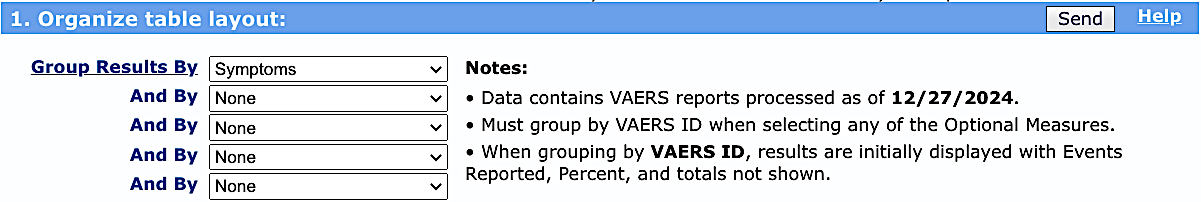 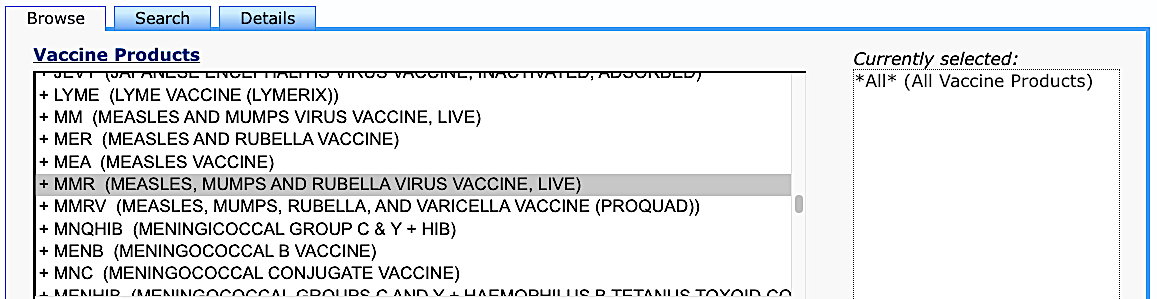 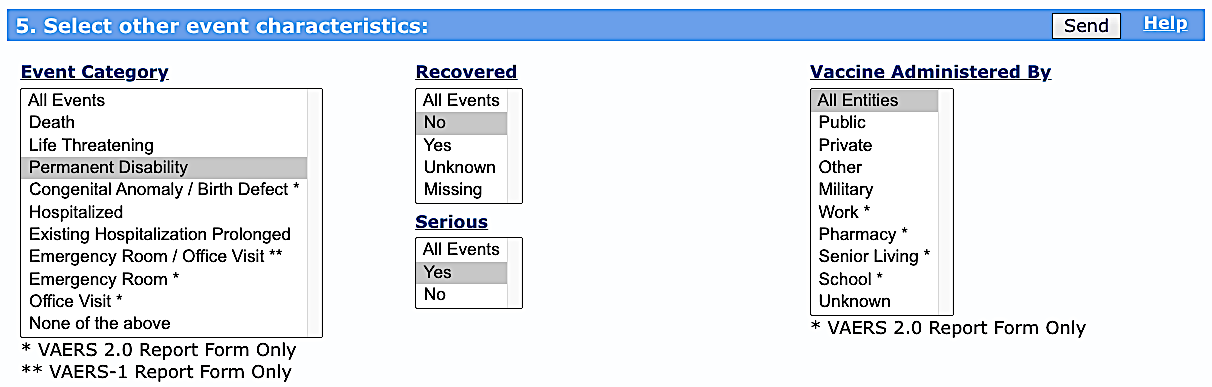 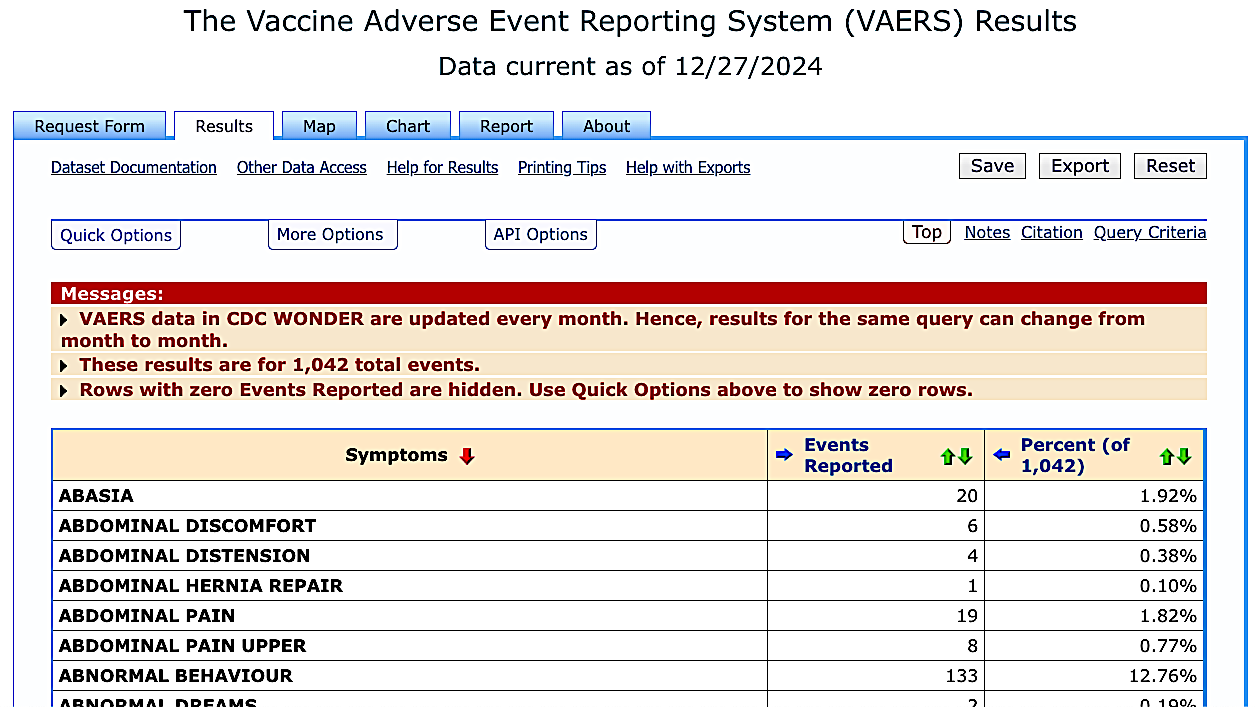 MMR
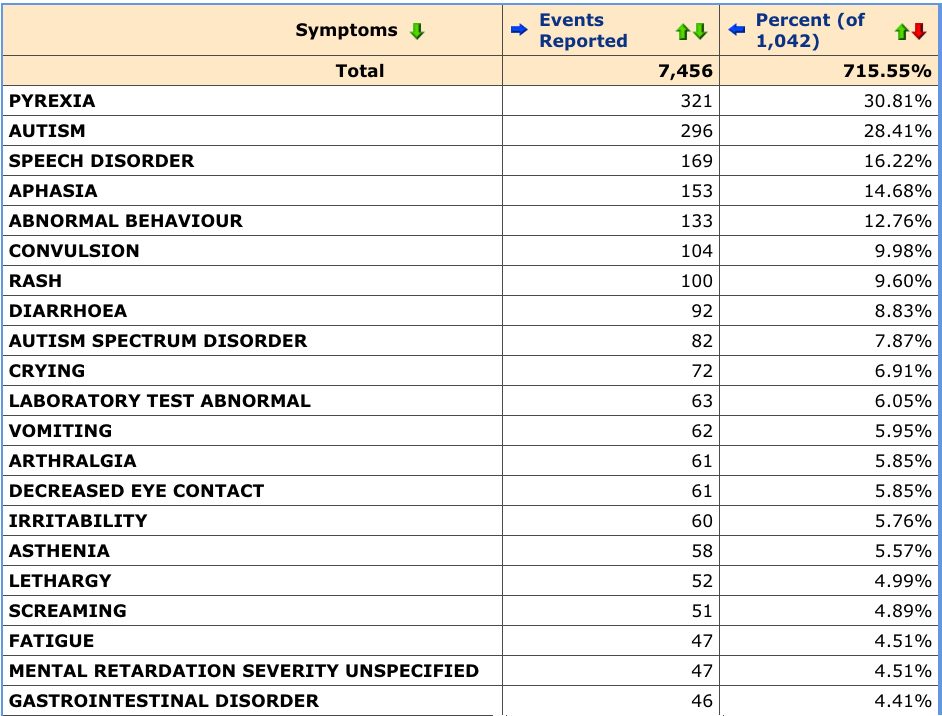 MMR
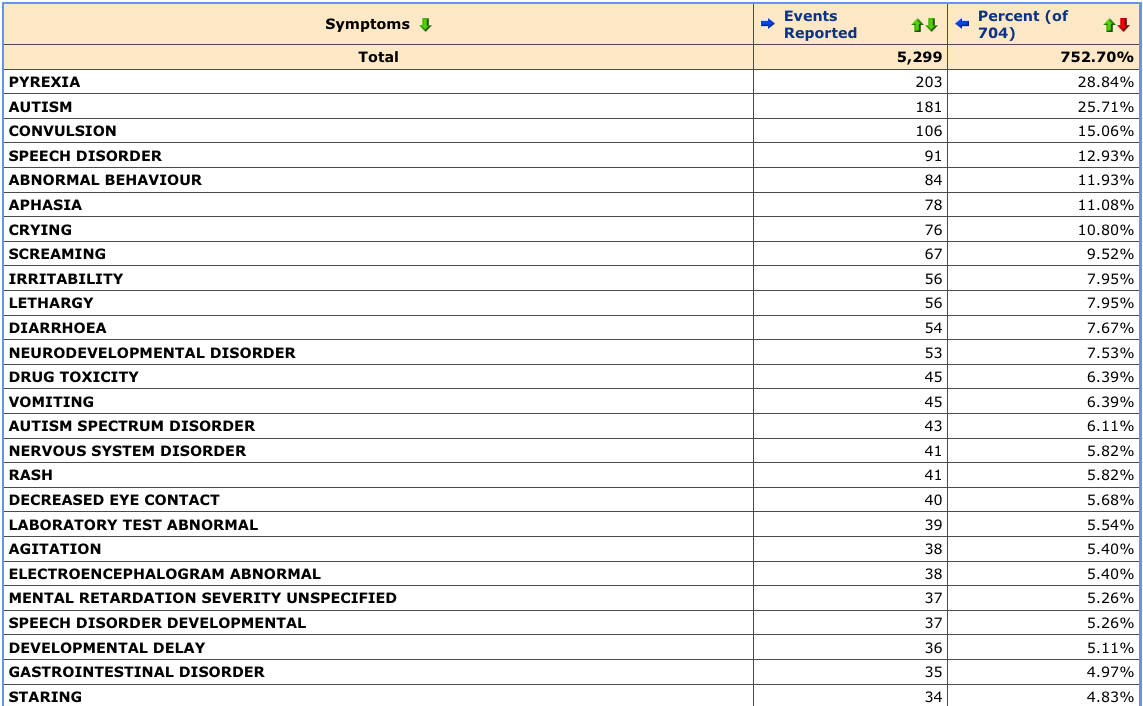 DTAP
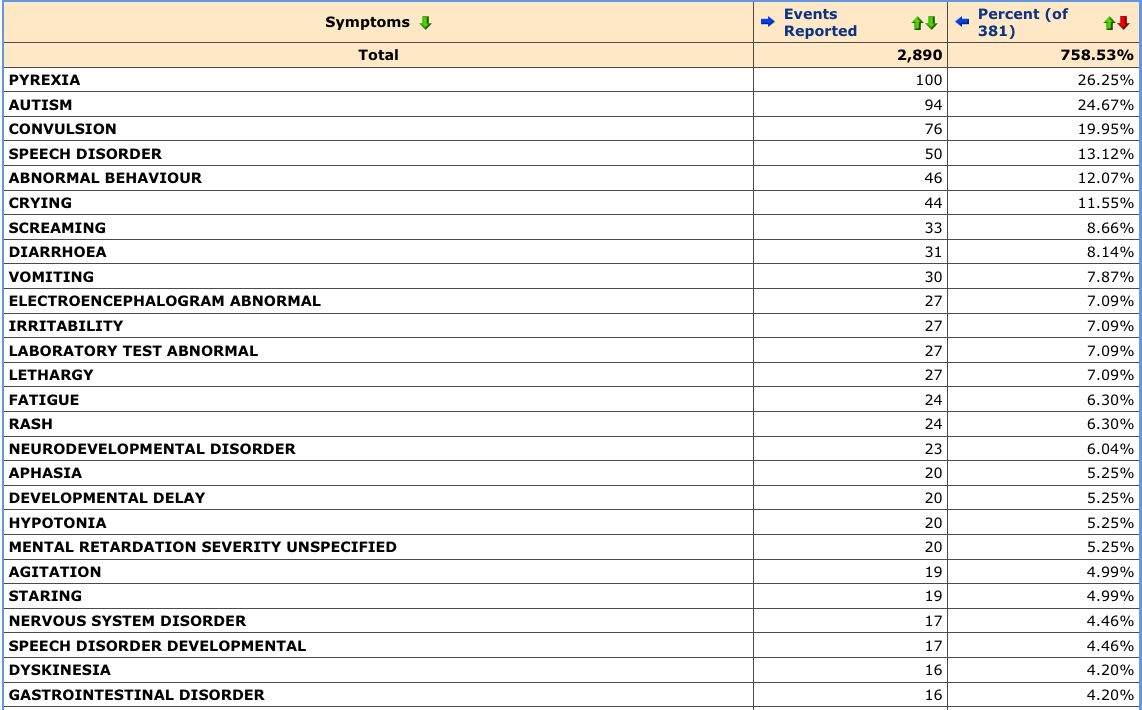 IPV (polio)
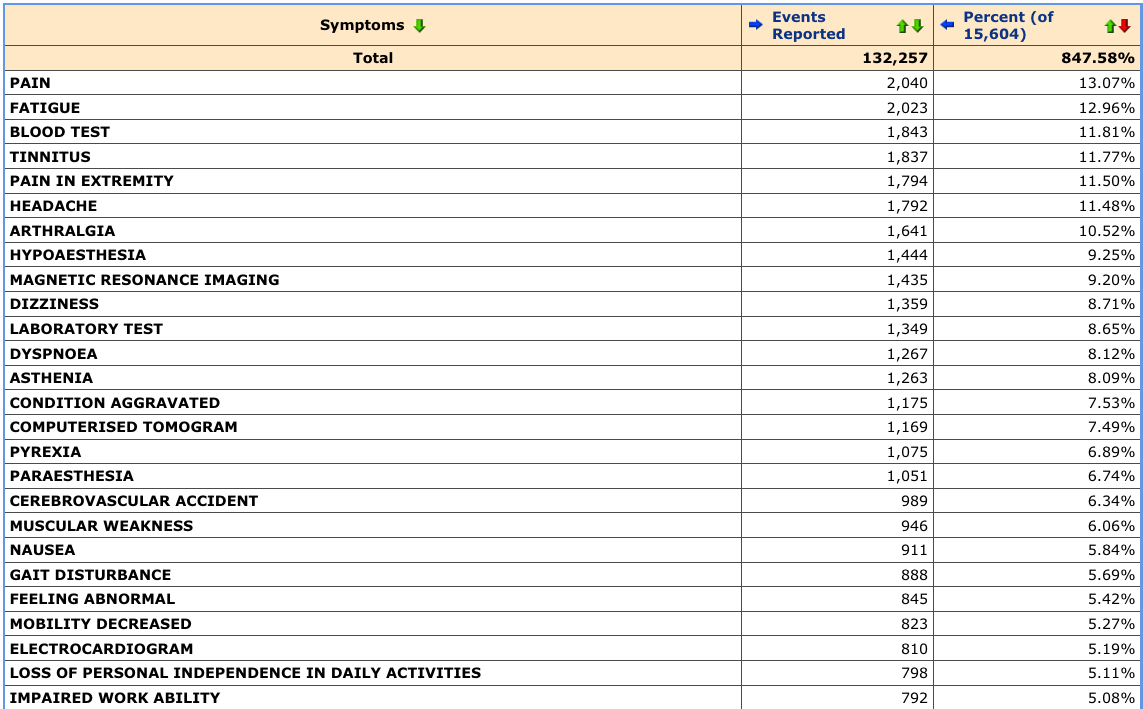 COVID-19
vaccine
Flu (injected)
Flu (nasal spray)
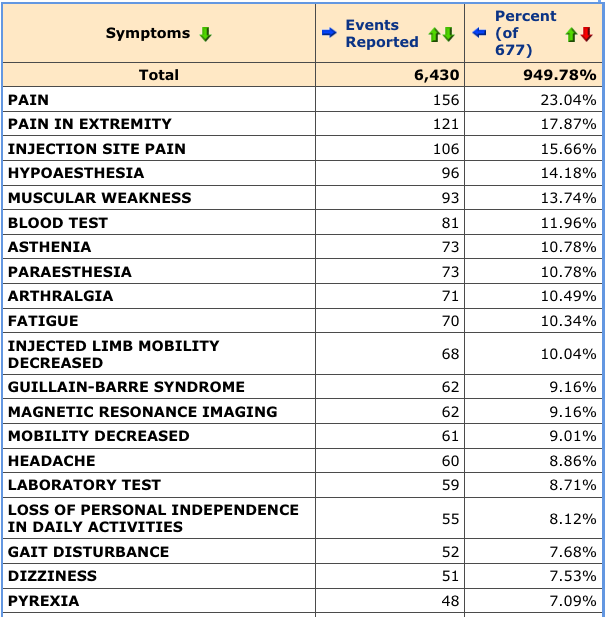 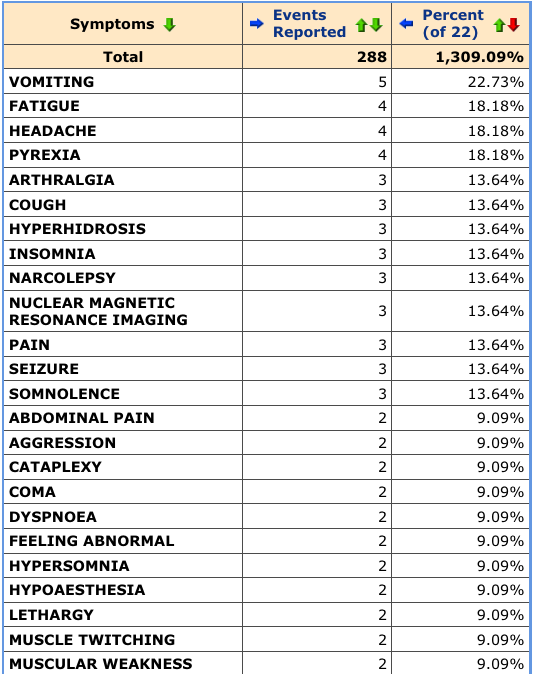 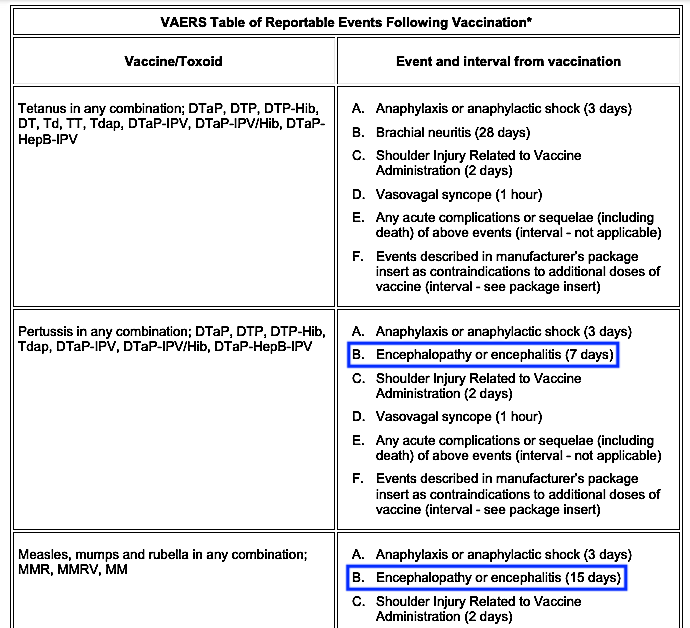 CDC VAERS for the  DTAP & MMR: https://vaers.hhs.gov/docs/VAERS_Table_of_Reportable_Events_Following_Vaccination.pdf
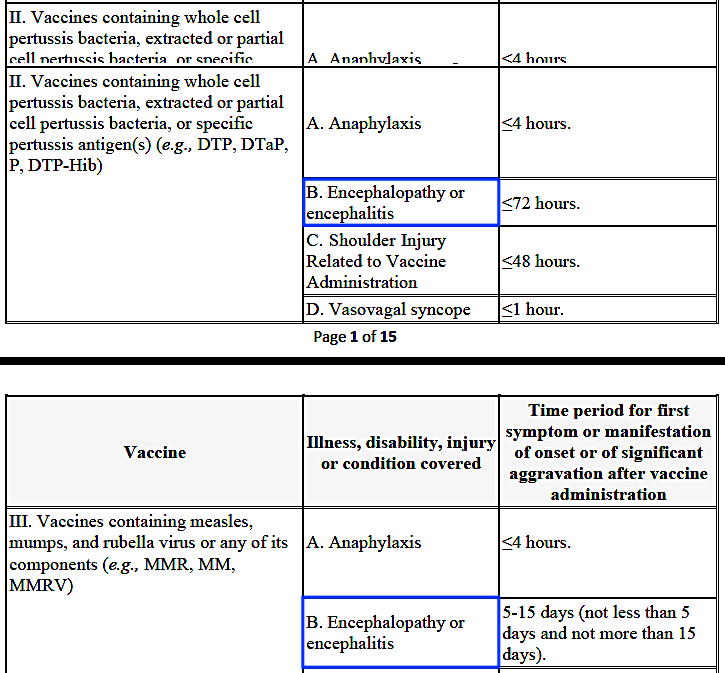 HHS Compensation Criteria for DTAP & MMR: https://www.hrsa.gov/sites/default/files/hrsa/vicp/vaccine-injury-table-01-03-2022.pdf
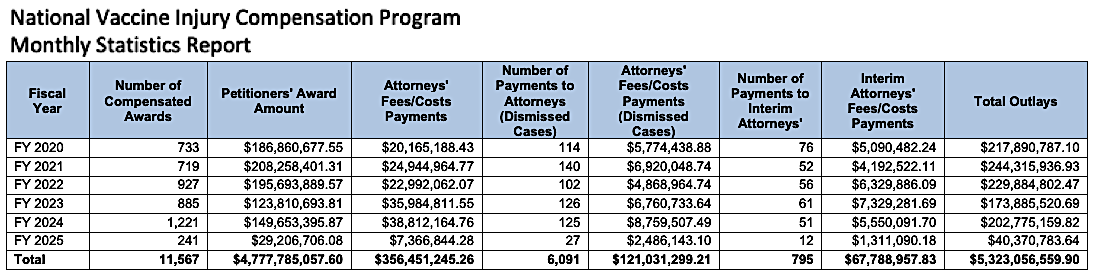 This does not include COVID vaccine injuries.
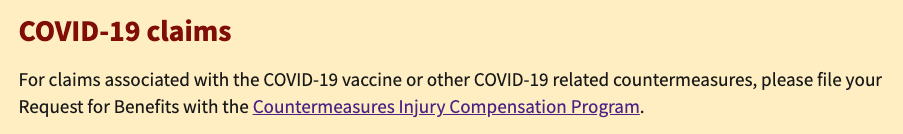 https://www.hrsa.gov/vaccine-compensation/data
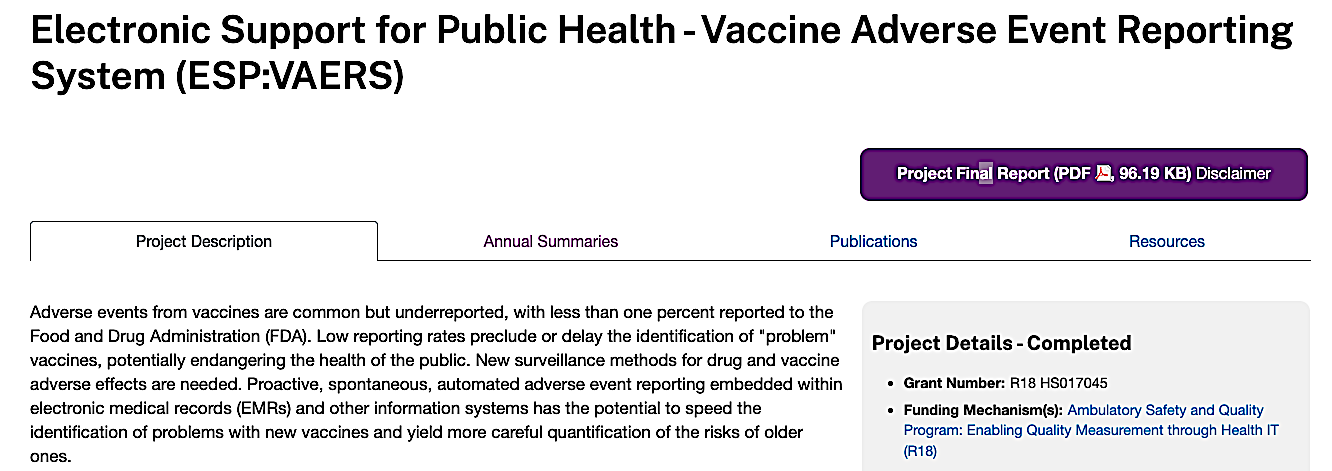 https://digital.ahrq.gov/ahrq-funded-projects/electronic-support-public-health-vaccine-adverse-event-reporting-system